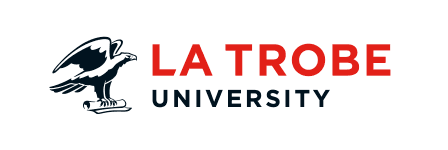 The Arbitration Agreement and the Jurisdiction of the Arbitrator
Panel Speakers: Dr Ozlem Susler – La Trobe University
		  Mr Mel Schwing – Corrs Chambers Westgarth
		  Ms Donna Ross – Donna Ross Dispute Resolution
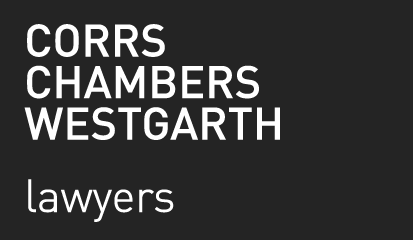 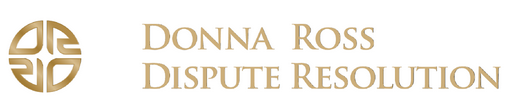 15833661/2
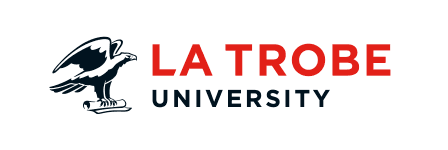 Arbitration agreement grants jurisdictional powers to private individuals, i.e. arbitrators. 
The key is consent: The parties must agree to waive their right to resolution by a court.
Therefore, the construction, scope, and validity of the arbitration agreement are of utmost importance in establishing the arbitral tribunal’s jurisdiction
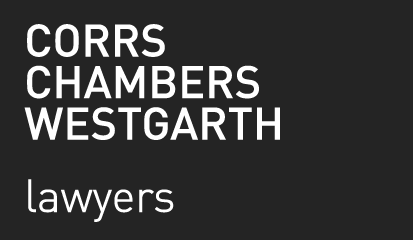 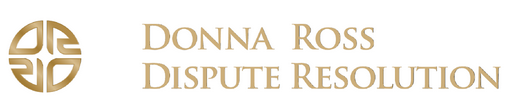 15833661/2
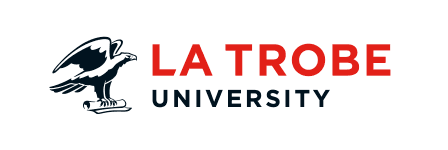 Types of Arbitration
There are two types of international arbitration: 
International Commercial Arbitration
Almost always governed by the Convention on the Regulation and Enforcement of Foreign Arbitral Awards (New York Convention), which has been ratified by over 150 countries
Agreement to arbitrate takes the form of a contract (or contractual clause) between the parties
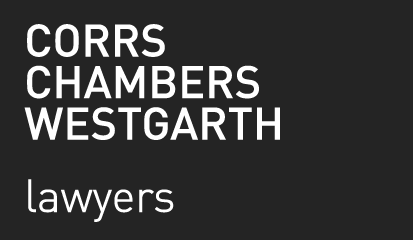 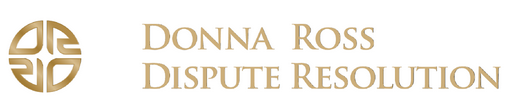 15833661/2
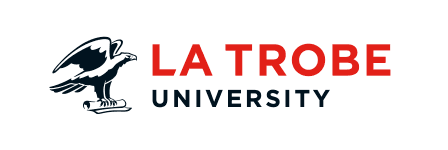 International Investment Arbitration
Sometimes governed by the Convention on the Settlement of Investment Disputes between States and Nationals of Other States (Washington Convention), i.e. depending on whether parties choose ICSID arbitration—but often still by the New York Convention
Provisions in a bilateral investment treaty serve as unilateral offer by country-parties to engage in arbitration that investors of either country may accept
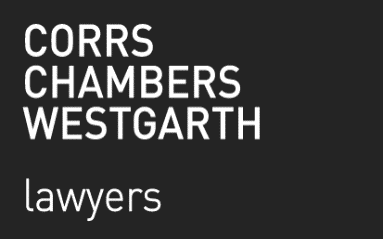 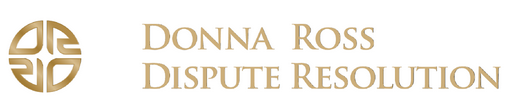 15833661/2
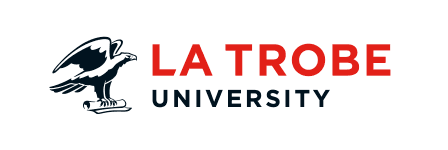 The importance of arbitral jurisdiction is highlighted in the New York Convention
Under Article II(3) of the New York Convention, courts will defer to the jurisdiction of the arbitral tribunal:
“The court of a Contracting State… shall refer the parties to arbitration, unless it finds that the said agreement is null and void, inoperative or incapable of being performed.”
Subway Systems v Ireland [2014] VSCA 142 – VCAT is a court.
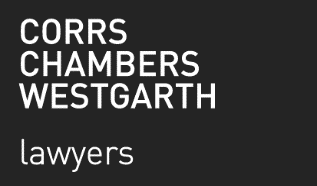 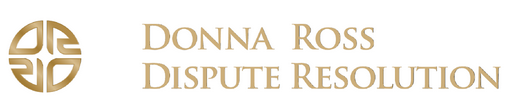 15833661/2
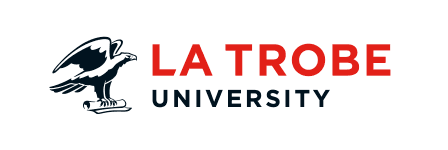 Lack of jurisdiction is a ground on which courts can refuse to enforce an arbitral awards under Article V of the New York Convention:
1. Recognition and enforcement of the award may be refused, at the request of the party against whom it is invoked, only if that party furnishes to the competent authority where the recognition and enforcement is sought, proof that: ...
(c) The award deals with a difference not contemplated by or not falling within the terms of the submission to arbitration, or it contains decisions on matters beyond the scope of the submission to arbitration, provided that, if the decisions on matters submitted to arbitration can be separated from those not so submitted, that part of the award which contains decisions on matters submitted to arbitration may be recognized and enforced ...
2. Recognition and enforcement of an arbitral award may also be refused if the competent authority in the country where recognition and enforcement is sought finds that:
(a) The subject matter of the difference is not capable of settlement by arbitration under the law of that country ...
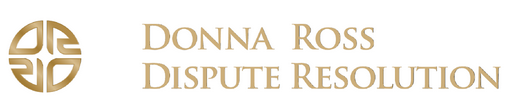 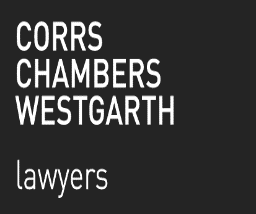 15833661/2
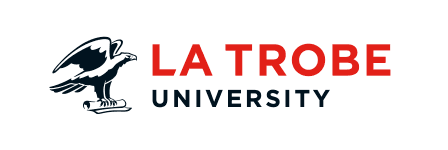 What is required?
“agreement”
Hyundai Merchant Marine Co Ltd v Americas Bulk Transport Ltd [2013] EWHC 470 (Comm)
“in writing”
According to New York Convention Art II(2), “The term ‘agreement in writing’ shall include an arbitral clause in a contract or an arbitration agreement, signed by the parties or contained in an exchange of letters or telegrams.”
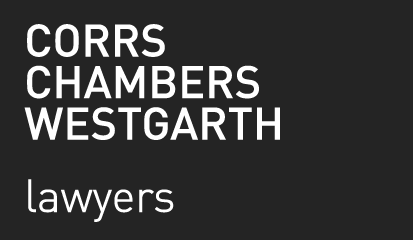 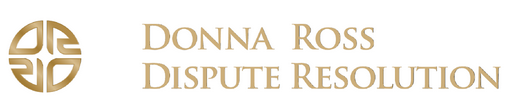 15833661/2
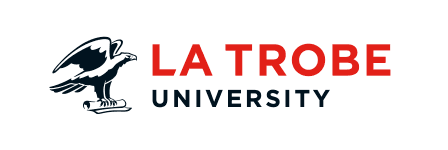 What is typically included?
number of arbitrators
language
governing law (lex causae)
seat of arbitration (usually establishes lex arbitri)
lex arbitri?  But see Union of India v McDonnell Douglas Corp, (1993) 2 Lloyd’s Law Rep 48 
law for determining arbitrability?  (US)
institutional rules, eg, ACICA, SIAC, LCIA.
confidentiality
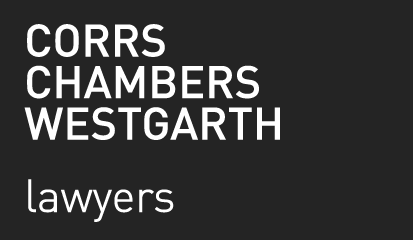 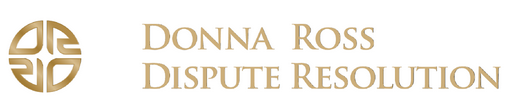 15833661/2
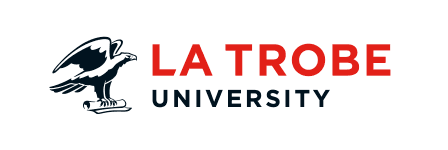 What disputes are covered?
Depends on the wording!
“In connection with”, “in relation to”, etc have broad meanings.
“Arising out of” also has a broad meaning (Comandate Marine Corp v Pan Australia Shipping Pty Ltd [2006] FCAFC 192)
But “arising under” has a narrow meaning (Paper Products Pty Ltd v Tomlinsons (Rochdale) Ltd [1993] 43 FCR 439)
Broadly worded clauses can encompass tort and statutory claims.  (According to Comandate, ACL claims can be arbitrated.)
National law bars some claims from being arbitrated (e.g., Carriage of Goods by Sea Act 1991, Insurance Contract Act 1984 )
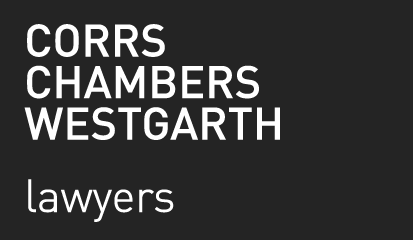 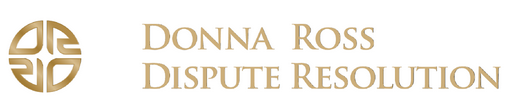 15833661/2
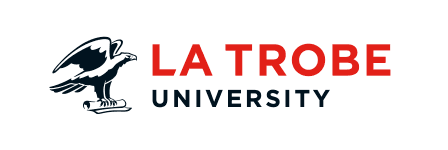 Sample Arbitration Clauses
ACICA (broadly worded):
“Any dispute, controversy or claim arising out of, relating to or in connection with this contract…
ICC (Emergency Arbitrator Provisions of the 2012 Rules automatically  apply unless parties opt out):
“All disputes arising out of or in connection with the present contract shall be finally settled under the Rules of Arbitration of the International Chamber of Commerce by one or more arbitrators appointed in accordance with the said Rules. The Emergency Arbitrator Provisions shall not apply.”
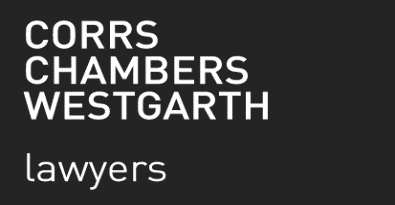 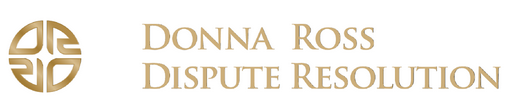 15833661/2
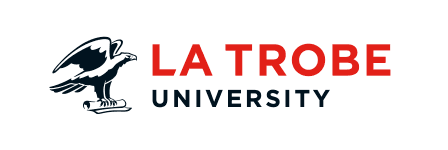 Sample Arbitration Clauses (cont)
SIAC :
Any dispute arising out of or in connection with this contract, including any question regarding its existence, validity or termination, shall be referred to and finally resolved by arbitration administered by the Singapore International Arbitration Centre (“SIAC”) in accordance with the Arbitration Rules of the Singapore International Arbitration Centre ("SIAC Rules") for the time being in force, which rules are deemed to be incorporated by reference in this clause. 
The seat of the arbitration shall be ____. 	
The Tribunal shall consist of _________arbitrator(s). 
The language of the arbitration shall be _______. 
This contract is governed by the laws of _________________.
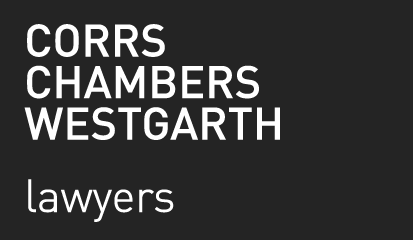 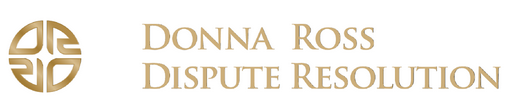 15833661/2
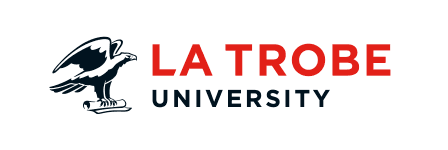 Challenges
Tiered arbitration clauses – Are the prerequisite steps necessary for jurisdiction?
Pathological arbitration clauses – problems of interpretation
Arbitration clauses in contracts of adhesion – Should they be enforced?
Contracts providing for either arbitration and adjudication – Can court actions be stayed?
Defunct or nonexistent arbitral institutions – Is agreement void?
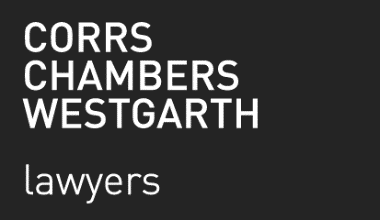 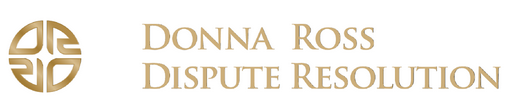 15833661/2
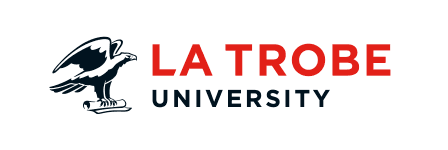 Incurably Pathological Clauses
ISC Holding v. Nobel Biocare Investments 
In the event of disputes concerning any aspect of the Agreement, including claim of breach, remedy shall first be sought by communication between parties. If such communication fails to resolve the dispute then the parties agree in advance to have the dispute submitted to binding arbitration through The American Arbitration Association or to any other US court. The prevailing party shall be entitled to attorney's fees and costs. The arbitration may be entered as a judgment in any court of competent jurisdiction. The arbitration shall be conducted based upon the Rules and Regulations of the International Chamber of Commerce (ICC 500). 
Compare with Insigma Technology Co Ltd v Alstom Technology Ltd – SIAC with ICC Clause
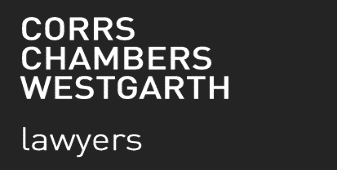 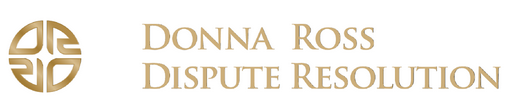 15833661/2
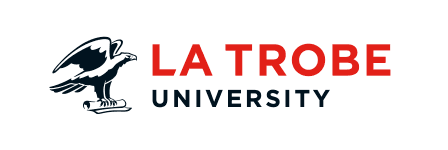 Exmek Pharmaceuticals v Alkem Laboratories
Article 13: PROPER LAW 
The proper law of this Agreement is the law of the UK, and the Parties submit to the exclusive jurisdiction of the Courts of the UK and of all Courts having jurisdiction in appeal from the Courts of the UK. 
Article 14: ARBITRATION 
All disputes and differences whatsoever which will at any time hereafter arise between the parties in relation to this Agreement which the Parties using their best endeavors in good faith cannot resolve shall be referred to arbitration before any legal proceedings are initiated. The arbitration shall be conducted in the UK in accordance with the provisions of the law in the UK in effect at the time of the arbitration and shall be conducted by one or more arbitrators appointed there under.
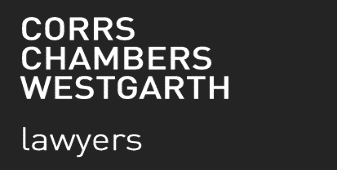 15833661/2
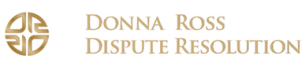 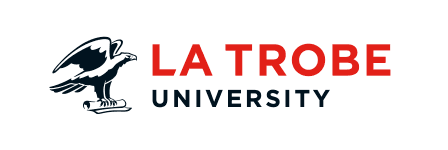 Who decides whether the arbitral tribunal has jurisdiction?
In the first instance, the tribunal itself!
Kompetenz-Kompetenz
Doctrine of Separability
UNCITRAL Model Law (2006) art 16(1):
“The arbitral tribunal may rule on its own jurisdiction, including any objections with respect to the existence or validity of the arbitration agreement. For that purpose, an arbitration clause which forms part of a contract shall be treated as an agreement independent of the other terms of the contract. A decision by the arbitral tribunal that the contract is null and void shall not entail ipso jure the invalidity of the arbitration clause.”
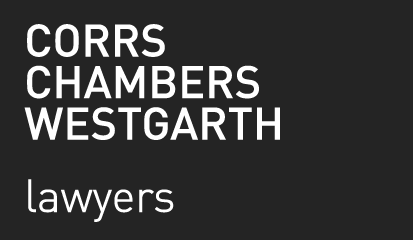 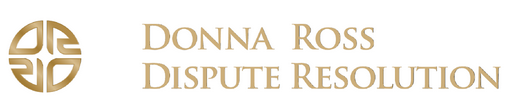 15833661/2
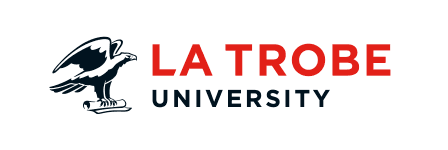 Courts can review decisions on jurisdiction, however. 
UNCITRAL Model Law (2006) Art 16(3):
“The arbitral tribunal may rule on a plea referred to in paragraph (2) of this article either as a preliminary question or in an award on the merits. If the arbitral tribunal rules as a preliminary question that it has jurisdiction, any party may request, within thirty days after having received notice of that ruling, the court specified in article 6 to decide the matter, which decision shall be subject to no appeal; while such a request is pending, the arbitral tribunal may continue the arbitral proceedings and make an award.”
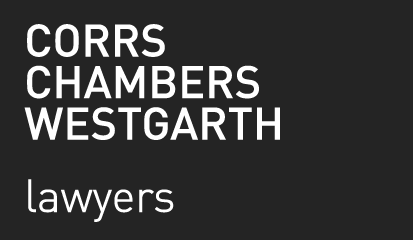 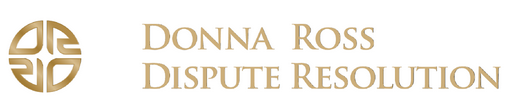 15833661/2
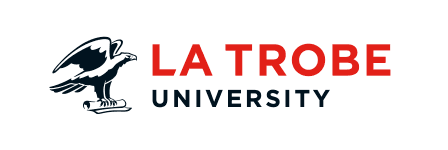 Is investment arbitration the same?
“The Tribunal shall be the judge of its own competence.” (Washington Convention art 41(1).)
But, like international commercial arbitration, an award can be annulled for lack of jurisdiction:
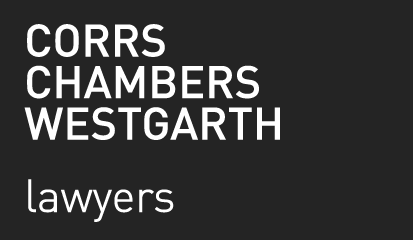 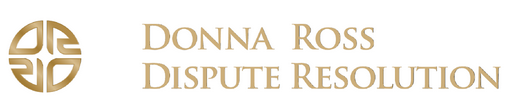 15833661/2
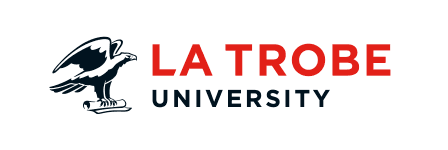 Washington Convention art 52(1): 
 Either party may request annulment of the award by an application in writing addressed to the Secretary-General on one or more of the following grounds: 
(a)  that the Tribunal was not properly constituted;  
(b)  that the Tribunal has manifestly exceeded its powers;  
(c) that there was corruption on the part of a member of the      Tribunal;  
(d) that there has been a serious departure from a fundamental rule of procedure; or  
(e) that the award has failed to state the reasons on which it is based.
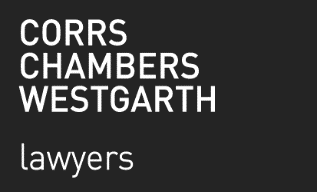 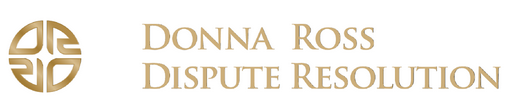 15833661/2
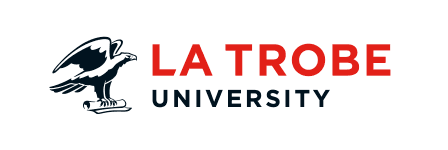 Yukos Universal Limited (Isle of Man) v The Russian Federation
Russia declares Yukos bankrupt and sells off its assets.
Yukos shareholders claim their investment was unlawfully expropriated and bring an investment arbitration under the Energy Charter Treaty.
The arbitral tribunal awarded $50 billion in damages to the shareholders.
The Hague District Court found that the tribunal lacked jurisdiction—because Russia had signed, but never ratified, the treaty.
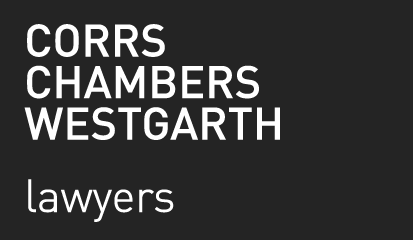 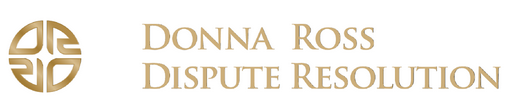 15833661/2
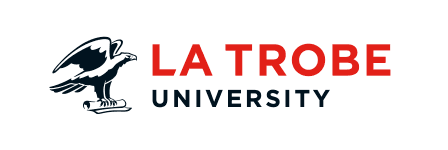 The Arbitration Agreement and the Jurisdiction of the Arbitrator
Thank You
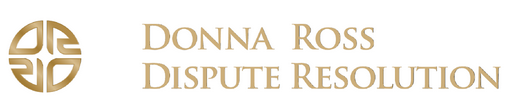 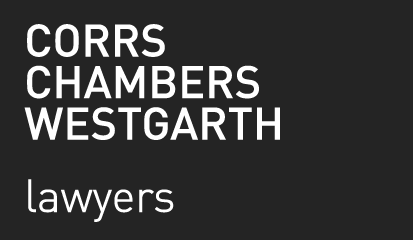 15833661/2